PRÁVO FINANČNÍHO TRHU
Podzim 2016
Michal Janovec
Co je finanční trh ?
Finanční trh = systém vztahů, nástrojů, subjektů a institucí, umožňujících alokaci dočasně volných peněžních prostředků na základě nabídky a poptávky


Finanční trh = systém institucí a instrumentů zabezpečujících pohyb peněz a kapitálu na základě nabídky a poptávky ekonomických subjektů
Postavení finančního trhu v systému finančního práva
Finanční právo
Správní
Trestní
Procesní
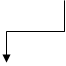 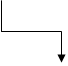 Obecná část
Zvláštní část
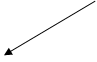 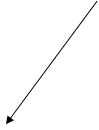 Fiskální část
FINANČNÍ TRH
- úvěrový trh (zahrnující bankovnictví a družstevní bankovnictví)
- kapitálový trh
- peněžní trh
- trh pojištění
- trh devizový 
- trh komoditní.
Právo finančního trhu
Nefiskální část
Dohled nad finančním trhem
Měnové právo
Členění finančního trhu
peněžní a kapitálový

organizovaný a neorganizovaný
 
mezibankovní a mimobankovní, mezipodnikové, národní a mezinárodní atd.
 
úvěrové, trhy cenných papírů a trhy devizové či valutové

primární a sekundární

promptní a termínové
Subjekty na finančním trhu
státní  - regulatorní  	- Ministerstvo financí
			- Česká národní banka
 			- jiné státní/veřejné instituce

privátní
Právní úprava finančního trhu
Prameny práva

oblast veřejného práva

oblast soukromého práva

předpisy EU
Evropská regulace finančních trhů
Obecně k regulaci v rámci EU
Primární prameny
Sekundární prameny
Směrnice
Nařízení
Judikatura ESD
zákon č. 21/1992 Sb., o bankách
zákon č. 87/1995 Sb., o spořitelních a úvěrních družstvech
zákon č. 96/1993 Sb., o stavebním spoření
zákon č. 277/2009 Sb., o pojišťovnictví
zákon č. 38/2004 Sb., o pojišťovacích zprostředkovatelích a likvidátorech pojistných událostí
zákon č. 42/1994 Sb., o penzijním připojištění se státním příspěvkem
zákon č. 427/2011 Sb., o doplňkovém penzijním spoření
zákon č. 240/2013 Sb., o investičních společnostech a investičních fondech
zákon č. 256/2004 Sb., o podnikání na kapitálovém trhu
zákon č. 6/1993 Sb., o České národní bance
zákon č. 15/1998 Sb., o dohledu v oblasti kapitálového trhu
Hlavní oblasti EU harmonizace v rámci fintrhů
Poskytování finančních služeb
Regulace a dohled nad finančními trhy
Měnová regulace
Právní odvětví a pododvětví
finanční právo, obchodní právo, správní právo

právo cenných papírů, právo kapitálových trhů, bankovní právo, měnové právo, devizové právo, …
Subjekty finančního trhu
emitenti
investoři
finanční zprostředkovatelé
Subjekty v ČR
Banka § 1 odst. 1 ZoB
Družstevní záložna § 1 odst. 2, § 2a odst. 1 ZoSÚD
Investiční společnost § 7 ZISIF 
Investiční fond s právní osobností § 8, 9 ZISIF
Pojišťovna § 3 odst. 1 písm. a), b), § 13 odst. 2 ZoP
Zajišťovna § 3 odst. 1 písm. g), h), § 36 odst. 2 ZoP
Penzijní společnost § 29 ZoDPS
Obchodník s cennými papíry § 5, § 6 ZoPKT

Právní forma:
společnost s ručením omezeným
akciová společnost
družstvo
investiční fond – rozšíření právních forem
Další účastníci finančního trhu
organizátor veřejného trhu
provozovatel tiskárny oprávněné k tisku cenných papírů
centrální depozitář zaknihovaných cenných papírů
osoba, která vede evidenci navazující na centrální evidenci zaknihovaných cenných papírů
osoba, která vede samostatnou evidenci investičních nástrojů
osoba, která vede evidenci navazující na samostatnou evidenci investičních nástrojů
depozitář fondu kolektivního investování

další fyzické a právnické osoby zejména v postavení investorů
Instrumenty finančního trhuInvestiční nástroje dle ZPKT
investiční cenné papíry
cenné papíry kolektivního investování
nástroje peněžního trhu
opce, futures, swapy, forwardy
Investiční cenné papíry
Investičními cennými papíry jsou cenné papíry, které jsou obchodovatelné na kapitálovém trhu. Investičními cennými papíry jsou zejména 

akcie nebo obdobné cenné papíry představující podíl na společnosti nebo jiné právnické osobě, 

dluhopisy nebo obdobné cenné papíry představující právo na splacení dlužné částky, 

cenné papíry nahrazující cenné papíry uvedené v písmenech a) a b), 

cenné papíry opravňující k nabytí nebo zcizení investičních cenných papírů uvedených v písmenech a) a b), 

cenné papíry, ze kterých vyplývá právo na vypořádání v penězích a jejichž hodnota je určena hodnotou investičních cenných papírů, měnových kurzů, úrokových sazeb, úrokových výnosů, komodit nebo finančních indexů či jiných kvantitativně vyjádřených ukazatelů.
Cenné papíry kolektivního investování
Cennými papíry kolektivního investování jsou zejména

akcie investičního fondu

podílové listy.
Nástroje peněžního trhu
Nástroji peněžního trhu jsou nástroje, se kterými se obvykle obchoduje na peněžním trhu a které mají hodnotu, kterou lze kdykoliv přesně určit.
opce, futures, swapy, forwardy
a jiné nástroje,
 jejichž hodnota se vztahuje ke kurzu nebo hodnotě cenných papírů, měnovým kurzům, úrokové míře nebo úrokovému výnosu, jakož i jiným derivátům, finančním indexům či finančním kvantitativně vyjádřeným ukazatelům, a ze kterých vyplývá právo na vypořádání v penězích nebo právo na dodání majetkové hodnoty, k níž se jejich hodnota vztahuje,
Dohled ČNB nad finančním trhem
od 1.4.2006 veškerý finanční trh (dříve též KCP, MF a ÚDDZ)
nikoli nad veškerými finančními institucemi/činnostmi
zahrnuje též některé zahraniční subjekty při podnikání v ČR
odlišné cíle dohledu (obezřetnost x ochrana zákazníků)

 dohled na individuálním i konsolidovaném základě (skupiny, konglomeráty), sílící přeshraniční aspekt
 licenční/povolovací činnost
 kontrola na dálku (výkaznictví a informační povinnost)
 kontrola na místě (kontrolní řád)
 řízení o uložení opatření k nápravě nebo sankce
Sjednocený dohled
Sjednocený dohled v ČR
V rámci strukturace integrovaného dohledu, který byl konsolidován v České do roku 2007  - sektorový model
sekce bankovního dohledu, 
sekce dohledu nad pojišťovnami a 
sekce ohledu nad kapitálovým trhem, 

Od 1. ledna 2008 funkcionální model. 
sekce dohledu nad finančním trhem,
sekce regulace a analýz finančního trhu a 
sekce licenčních a sankčních řízení.
Regulace, Kontrola, Dohled, Dozor
Regulaci (regulation) chápeme jako stanovení určitých podmínek a pravidel podnikání na příslušném úseku regulace. Tato pravidla mohou být zakotvena nejen v zákonných normách a podzákonných normách324 národního práva, ale také v právu evropském a mezinárodním.
Kontrola je obecným pojmem, který v sobě zahrnuje Dohled i Dozor.
Dohled/supervize (supervision) nad finančním systémem pak představuje kontrolu dodržování pravidel činnosti, včetně případného vyvozování sankcí při neplnění pravidel a to nikoliv státem, ale institucí, na kterou je tato pravomoc přenesena - ČNB
Dozor – vykonávaná kontrola státem, či jeho orgány

NA FINANČNÍM TRHU mluvíme tedy zejména o DOHLEDU
Důvody zvýšené regulace a dohledu
SYSTEMIC REGULATION and SUPERVISION - systémové riziko,

CONSUMER PROTECTION - riziko zneužití trhů (market abuse),

PRUDENTIAL REGULATION and SUPERVISION - regulace obezřetného podnikání finančních institucí a dohled nad nimi 

zneužití dominantního postavení  
asymetrie informací

K těmto tržním selháním lze přičlenit ještě další důvodu, a to 
riziko trestněprávní, zejména ve smyslu legalizace výnosů z trestné činnosti.
Finanční dohled
Sektorový model, resp. odvětvový model, 
formuje dohledovou strukturu, v níž jsou finanční regulace a dohled institucionálně uspořádány podle základních sektorů finančního zprostředkování (větší či menší míra oddělení dohledových institucí pro jednotlivé segmenty trhu, tedy bankovnictví, pojišťovnictví atd)
Funkcionální model
 v sobě zahrnuje řešení, kde finanční regulace a dohled sleduje ochranu jednotlivých funkcí finančního systému (tento model se opírá o typologii jednotlivých tržních selhání, proto odděluje ochranu investorů a spotřebitelů zaměřená na férové využívání trhů, obezřetnostní regulaci a dohled, stabilitu finančního systému a ochranu hospodářské soutěže)
Využití modelů dohledu
Zdroj: SHOEMAKER. D.: Financial Supervision in the EU (2011)
TWIN PEAKS Model (funkcionální) - Australie
Australian Securities and Investments Commission - dohlíží obecně nad finančním trhem a obchodováním na něm. 
dohlíží nad finančními službami poskytovanými finančními institucemi. 
Uděluje licence
regulátorem finančního trhu, který posuzuje efektivitu finančních trhů v souladu s jejich spravedlivým, řádným a transparentním fungováním. 
Australian Prudential Regulation Authority - 
Obezřetnostní  regulace finančních institucí
Licencované instituce podléhají stálému dohledu, aby bylo zajištěno, že je řízení rizik obezřetné a splněňuje obezřetnostní požadavky
Mezinárodní dohled nad fin.trhy
Systém tří tzv. „Core principles“
Basilejský výbor pro bankovní dohled (BCBR) a Klíčové principy pro efektivní bankovní regulaci
+ Financial Stability Board - monitoruje a dává doporučení týkající se globálního finančního systému. Podporuje mezinárodní finanční stabilitu.
Mezinárodní asociace orgánů dohledů v pojišťovnictví a (IAIS) a Klíčové principy pojišťovnictví
Mezinárodní organizace komisí pro cenné papíry (IOSCO) a Cíle a principy pro oblast kapitálových trhů a jejich regulace
Napříč spektrem 
Finančně-akční výbor proti praní špinavých peněz (FATF) a jeho 40 doporučení
EU Agentury dohledu
Evropský výbor pro systémová rizika (European Systemic Risk Board, ESRB) obezřetnostní dohled z makroekonomického pohledu. Naming and shaming, nikoliv závazné rozhodnutí. Problém nezjištěných rizik, nebo na druhé straně falešných varování -> pokles reputace. 
Výbor evropských orgánů bankovního dohledu (CEBS) nahrazený Evropským orgánem pro bankovnictví (European Banking Authority, EBA), 
Výbor evropských dozorových orgánů nad kapitálovým trhem (CESR) Evropským orgánem pro cenné papíry a trhy (European Securities and Markets Authority, ESMA) a
Výbor evropských dozorových orgánů nad pojišťovnami a zaměstnaneckými penzijními fondy (CEIOPS) nahrazený Evropským orgánem pro pojišťovnictví a zaměstnanecké penzijní pojištění (EIOPA)
Bankovní Unie
Druhý krok k opravdové INTEGRACI dohledu po Larosiérově zprávě
3 pilíře 
Single supervisory mechanism (Supervisory board in ECB)
Single resolution mechanism (SRB + NRB; SRF + NRF)
Bank Recovery and Resolution Directive
Regulation of the European Parliament and Council Regulation (EU) no. 806/2014

Common Deposit Guarantee Schemes
BANKOVNÍ UNIE
Bankovní unie
Single Supervisory
Mechanism
Single Resolution Mechanism
Common Deposit Guarantee Schemes
Single rule book
- harmonizované obezřetnostní pravidla
Dohled V EU a EFTA (NORSKO)
Cíl : Jednotný trh. Je to reálně možné?

Pravidla finančního dohledu jsou prakticky stejná, protože dohled nad finančním trhem je EEA relevantní.
Problémy: dlouhá procedura implementace EU pravidel  do národních právních řádů EFTA zemí
Zásupci dohledových orgánů EFTA zemí se stanou rovnocennými členy EU agentur
->ústavně právní problémy v citlivých případech nebo v případech kdy Evropská komise nebo Rada mohou ovlivnit rozhodnutí EU agentur.
Dohled ČNB nad subjekty finančního trhu
Počet subjektů finančního trhu ke dni 1. 1. 2016








Dohled ČNB – § 44 odst. 1 zákona č. 6/1993 Sb., o České národní bance
nad bankami a spořitelními a úvěrními družstvy
nad obchodníky s cennými papíry, investičními společnostmi, investičními fondy
nad pojišťovnami, zajišťovnami, penzijními společnostmi
+ jednotlivé sektorové zákony
Závěr
Národní finanční trh již neexistuje a z toho důvodu musí být mezinárodní jak jednotlivá pravidla, tak spolupráce v oblasti dohledu a harmonizace.

Bankovní unie jakožto nejzásadnější a nejnovější projev integrace dohledu nad finančním trhem směřuje jednoznačně k jednotnému trhu v rámci EU. 
z měnové unie se musí stát unie politická a zástupci jednotlivých států musejí jednat více jako zástupci celku, nikoliv jako zástupci svých domácích voličů.
vyloučena není ani možnost nefederativního řešení, pokud se stávající pravidla EU v této oblasti ukáží jako účinná
Licence / povolení k činnosti
ČNB uděluje licenci / povolení k činnosti – pojmový znak subjektů finančního trhu
Zánik licence / povolení k činnosti
na základě sankčního odnětí povolení nebo licence,
na základě odnětí povolení nebo licence na žádost subjektu finančního trhu,
jako důsledek rozhodnutí subjektu finančního trhu o svém zrušení a zániku podle § 68 obchodního zákoníku / § 168 odst. 2 nového občanského zákoníku,
jako důsledek rozhodnutí subjektu finančního trhu, že nadále nebude vykonávat činnost, k níž je povolení nebo licence třeba,
uplynutím doby, na kterou byl subjekt finančního trhu zřízen.

Následně:
Vstupuje do likvidace
Nevstupuje do likvidace
Vypořádání závazků subjektu finančního trhu vůči třetím osobám(dle typu subjektu finančního trhu např. vypořádání zákaznického majetku či vyplacení podílů podílníkům) pod dohledem ČNB
Vztah zániku povolení / licence subjektu finančního trhu a zrušení subjektu finančního trhu